British Postwar Policy and Growing Separation
Dr. William Meier
Texas Christian university
October 2019
Seal of the Colony of Massachusetts, circa 1775
- “Ense petit placidam sub libertate quietem”
- [“Seek with the sword a quiet peace under liberty”]
Seven Years War & French and Indian War, 1754-1763
1759: The “Year of Victories”
Source: Royal Museums Greenwich MEC 1137
Silver medal commemorating the British capture of Pondicherry, 1761
Source: National Army Museum 1980 -02 -82 1
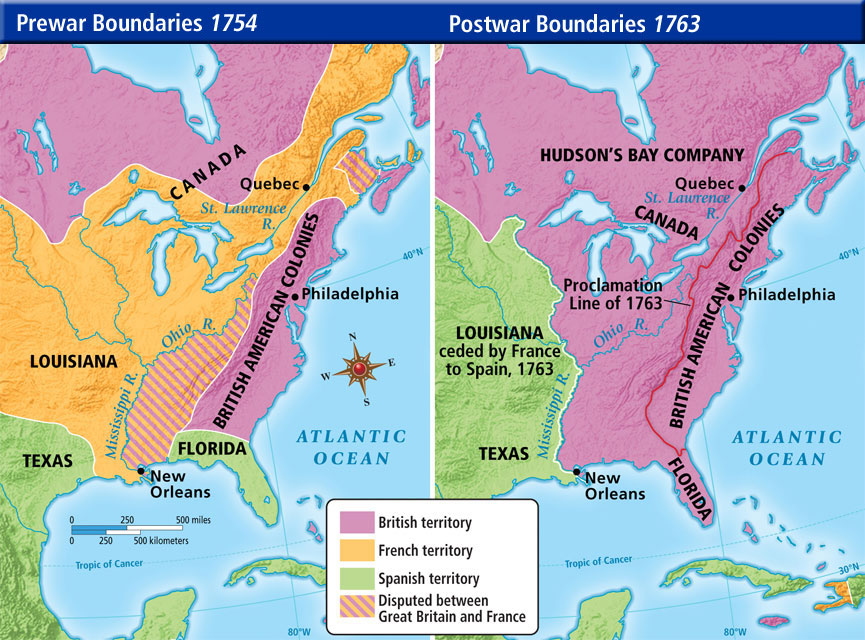 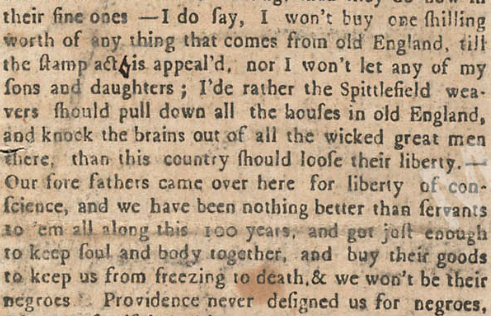 Stamp Act, 1765
George Grenville vs. William Pitt
“When were they made slaves?”
Repeal, 1766
Declaratory Act, 1766
‘Humphrey Ploughjogger’ [John Adams], Boston Gazette, 14 Oct. 1765
Benjamin Wilson, “The Repeal” (1766)
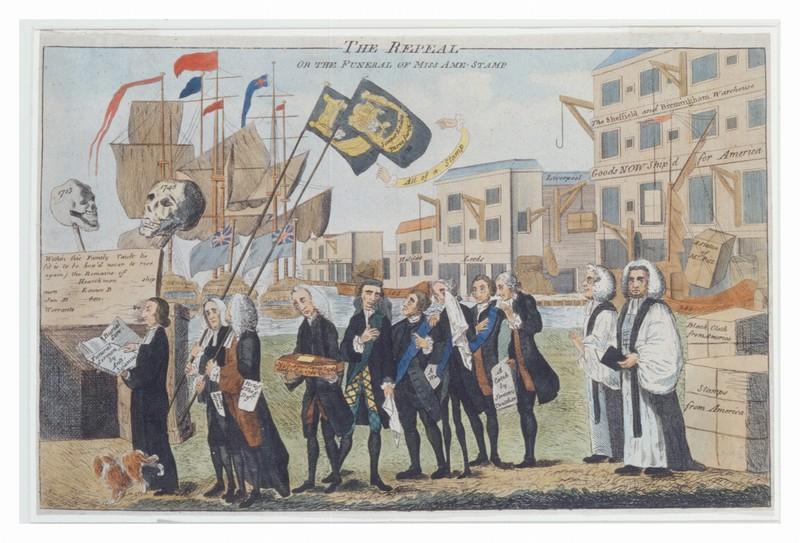 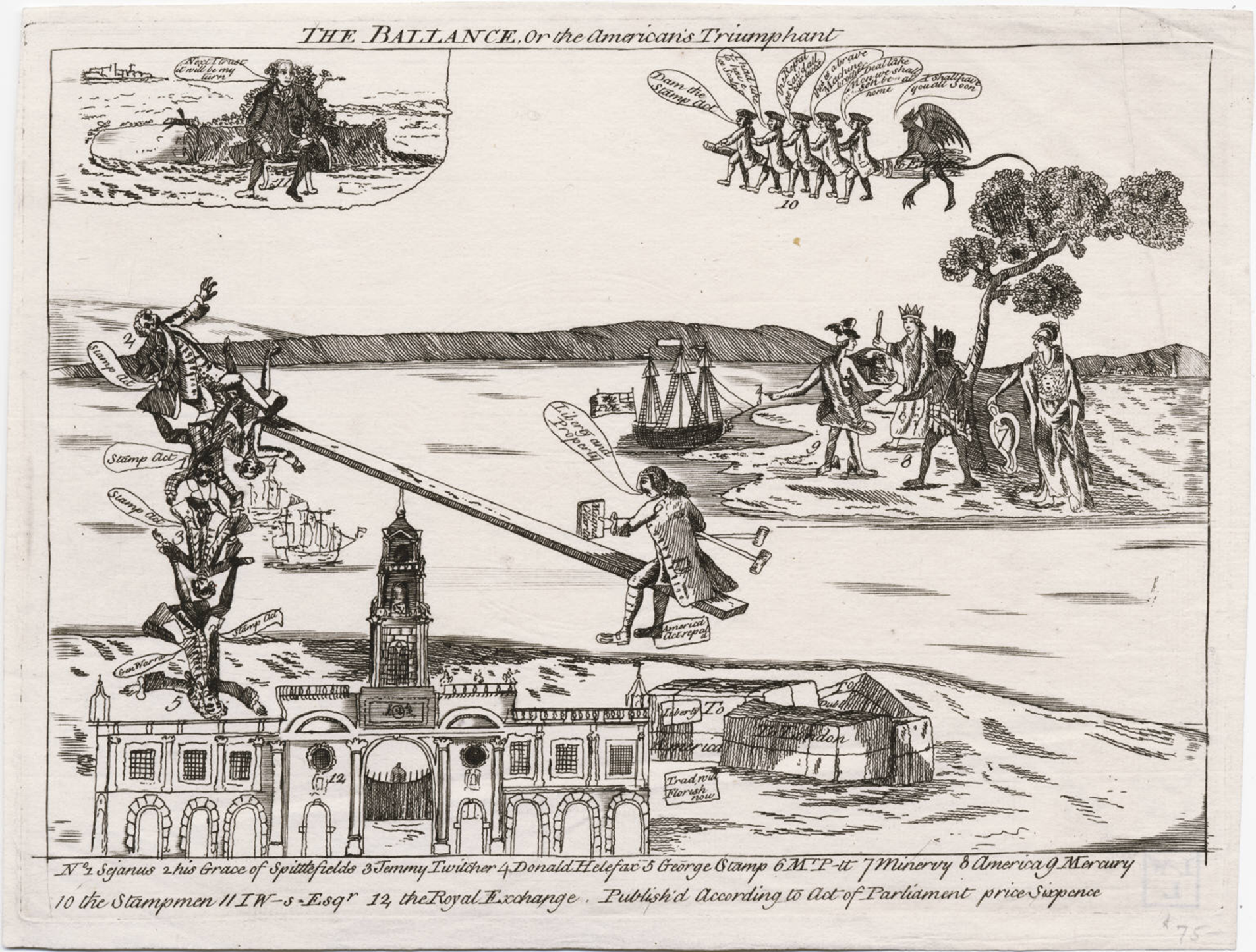 Source: Lewis Walpole Library  LWLPR02585
Detail from “Liberty Triumphant; or, The Downfall of Oppression” (London, 1774)
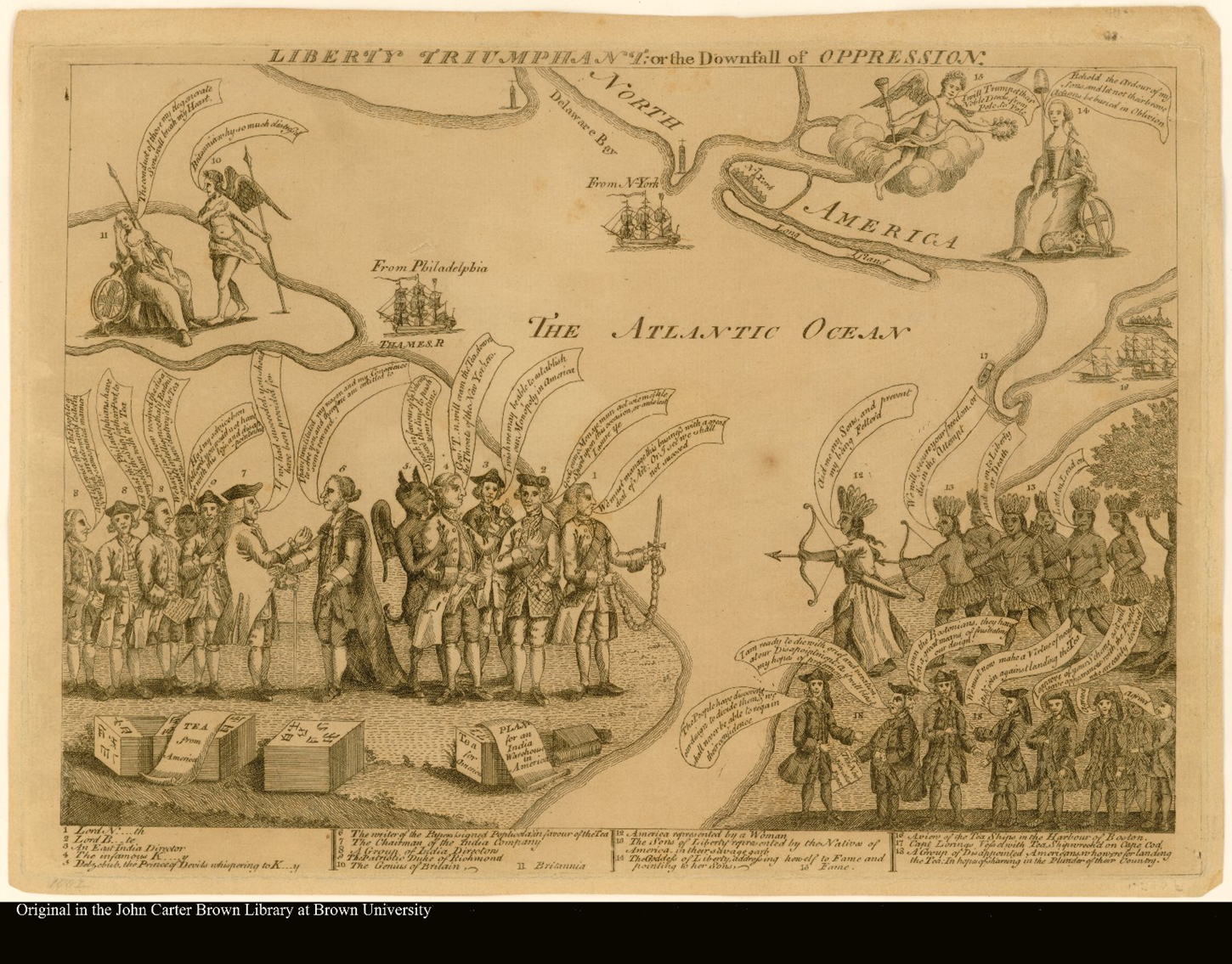 Source: John Carter Brown Library, Political Cartoons 31573
Intolerable actions
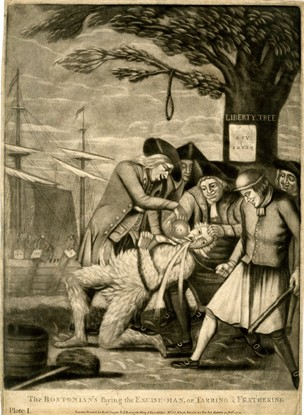 Sources: British Museum 2010,7081.851 & 1855,0609.1926
Violence
Source: British Museum 2010,7081.350
Source: JCB Political Cartoons 29454